МИНИСТЕРСТВО СЕЛЬСКОГО ХОЗЯЙСТВА РОССИЙСКОЙ ФЕДЕРАЦИИ
ДЕПАРТАМЕНТ РАЗВИТИЯ СЕЛЬСКИХ ТЕРРИТОРИЙ
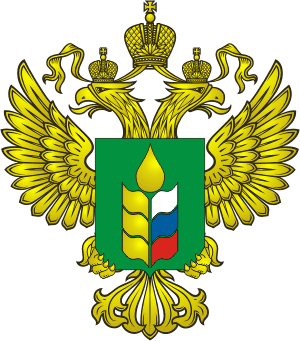 ГОСУДАРСТВЕННАЯ ПОДДЕРЖКА 
СЕМЕЙНЫХ ЖИВОТНОВОДЧЕСКИХ ФЕРМ

Заместитель директора Департамента развития сельских территорий
Владимир Игоревич Цой
2017 год
1
ЗНАЧЕНИЕ МАЛЫХ ФОРМ ХОЗЯЙСТВОВАНИЯ НА СЕЛЕ
«…нужно сделать значительный шаг вперёд по развитию предпринимательства на селе и, прежде всего, помочь фермерам, владельцам подсобных хозяйств наладить сбыт своей продукции, сформировать систему гарантийной и кредитной поддержки, оказать содействие в организации производств…». 
В.В. Путин
Заседание Совета по стратегическому развитию и приоритетным проектам 21 сентября 2016г.
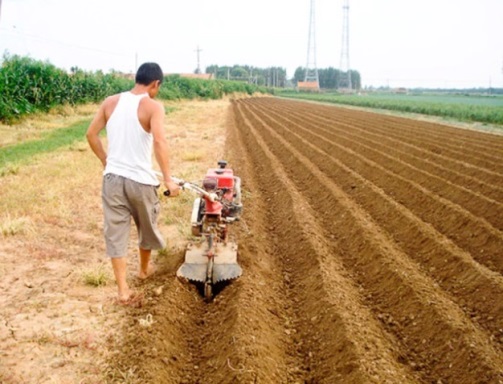 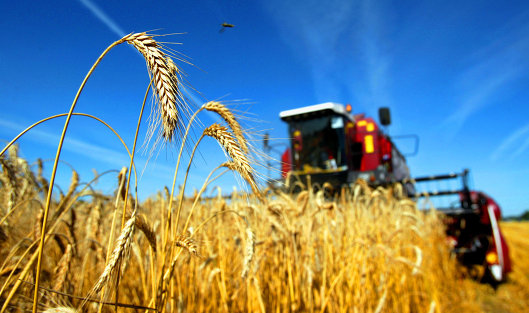 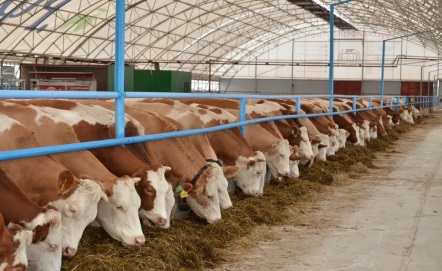 ПРОИЗВОДСТВО С/Х ПРОДУКЦИИ ПО КАТЕГОРИЯМ ХОЗЯЙСТВ В 2016 ГОДУ (ПРЕДВАРИТЕЛЬНЫЕ ДАННЫЕ РОССТАТА)
Производство 
молока
Производство  продукции сельского хозяйства - всего
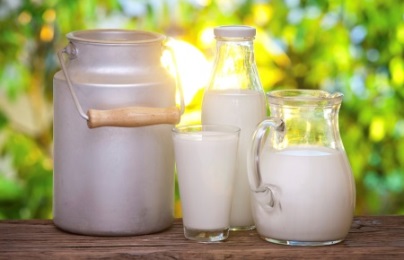 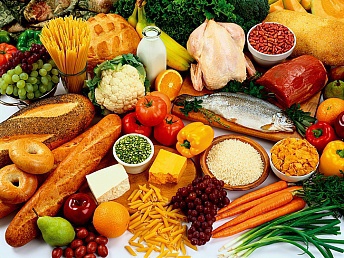 Производство 
мяса скота и птицы - всего
Производство 
мяса крупного рогатого скота
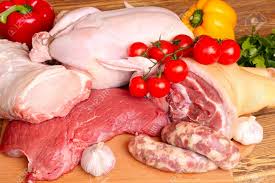 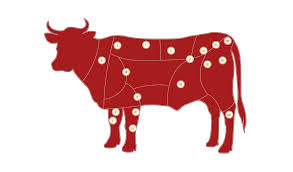 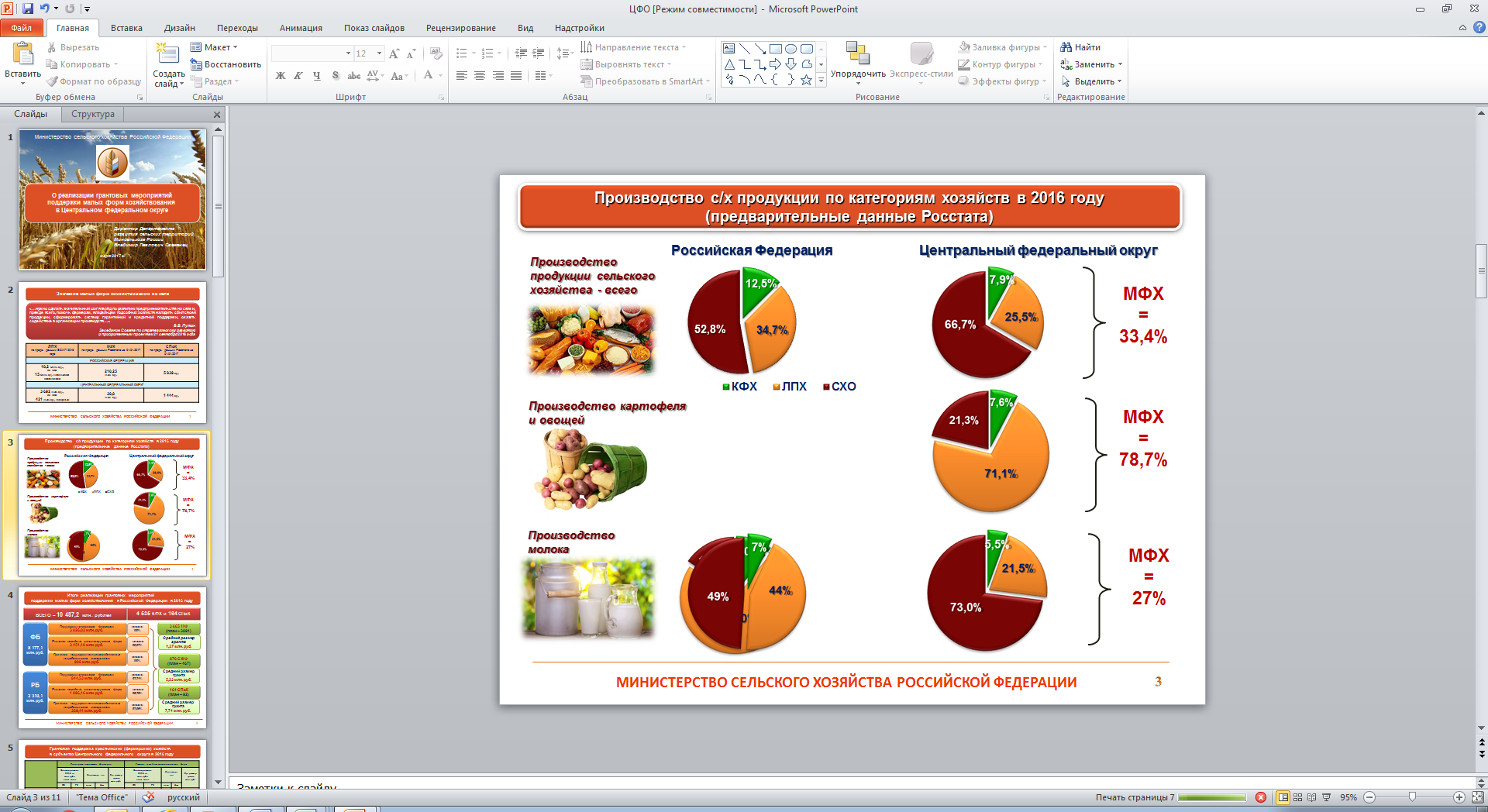 ПРИНЦИП СОЦИАЛЬНОГО ЛИФТА ПРИ ОКАЗАНИИ ГРАНТОВОЙ ПОДДЕРЖКИ МАЛЫМ ФОРМАМ ХОЗЯЙСТВОВАНИЯ
Грант на развитие материально-технической базы 
сельхозпотребкооператива
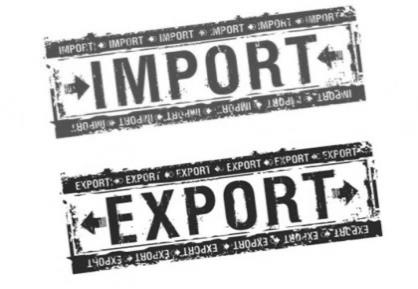 Экспортно ориентированные кооперативы  (с 2018 г.)
Грант на развитие семейной животноводческой фермы
Грант на поддержку начинающего фермера
10% - собственные средства фермера
40% - собственные средства фермера
40% - собственные средства СПоК
21,6 - 30,0 
млн. руб.
1,5 – 3,0 
млн. руб.
до 70 
млн. руб.
90% - грант
60% - грант
60% - грант
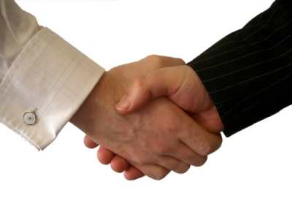 Через 3 года 
с даты полного 
освоения гранта
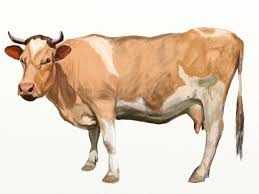 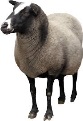 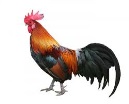 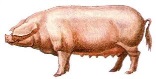 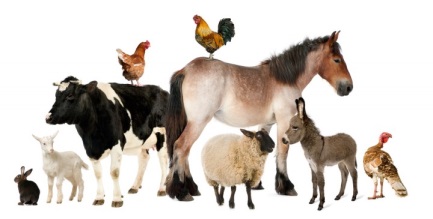 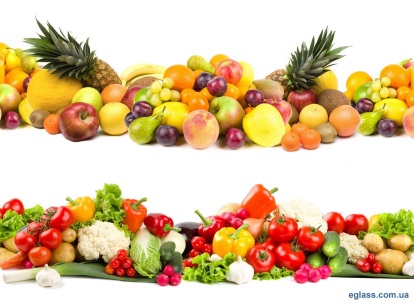 ИТОГИ РЕАЛИЗАЦИИ ГРАНТОВЫХ МЕРОПРИЯТИЙ ПОДДЕРЖКИ 
КРЕСТЬЯНСКИХ (ФЕРМЕРСКИХ) ХОЗЯЙСТВ В РОССИЙСКОЙ ФЕДЕРАЦИИ В 2012-2016 ГГ.
ПОДДЕРЖКА НАЧИНАЮЩИХ ФЕРМЕРОВ
РАЗВИТИЕ СЕМЕЙНЫХ ЖИВОТНОВОДЧЕСКИХ ФЕРМ
Финансирование мероприятия в Российской Федерации, млрд. руб.
Финансирование мероприятия в Российской Федерации, млрд. руб.
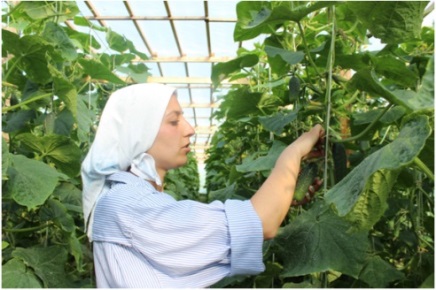 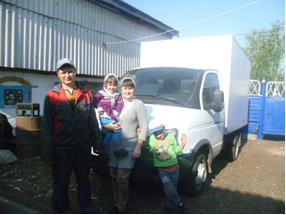 РЕЗУЛЬТАТЫ ГРАНТОВОЙ ПОДДЕРЖКИ СЖФ
Производственные показатели семейных ферм – грантополучателей в 2016 году
Рейтинг субъектов Российской Федерации по среднему размеру гранта на развитие СЖФ в 2012-2016 гг., млн. рублей
ГРАНТОВАЯ ПОДДЕРЖКА КФХ В 2017 ГОДУ
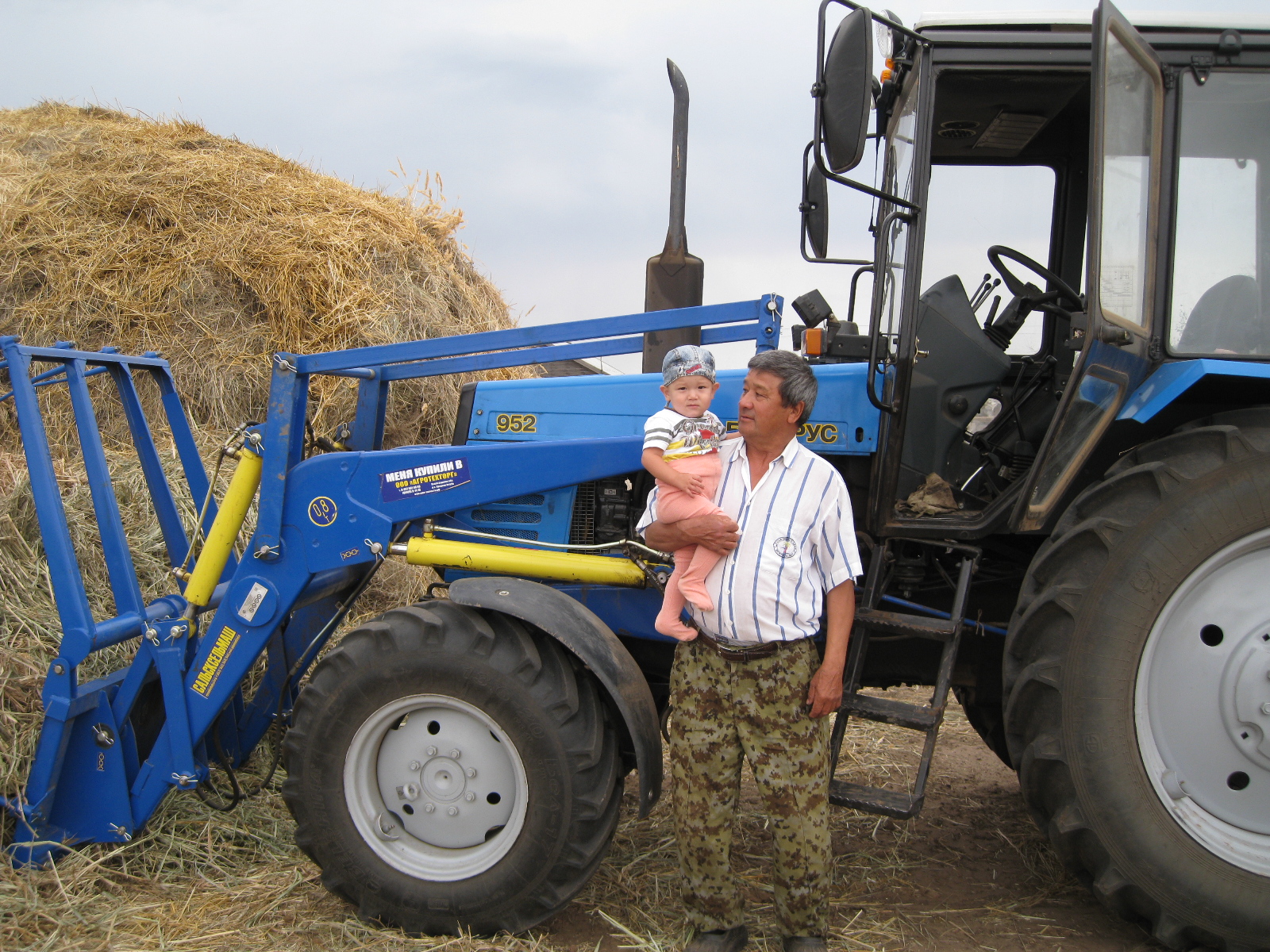 Финансирование мероприятий грантовой поддержки КФХ  в 2017 году
Механизм и правовая база предоставления грантовой поддержки КФХ  с 2017 года
Госпрограмма развития сельского хозяйства на 2013-2020 годы
«единая субсидия» – всего

36 млрд. рублей
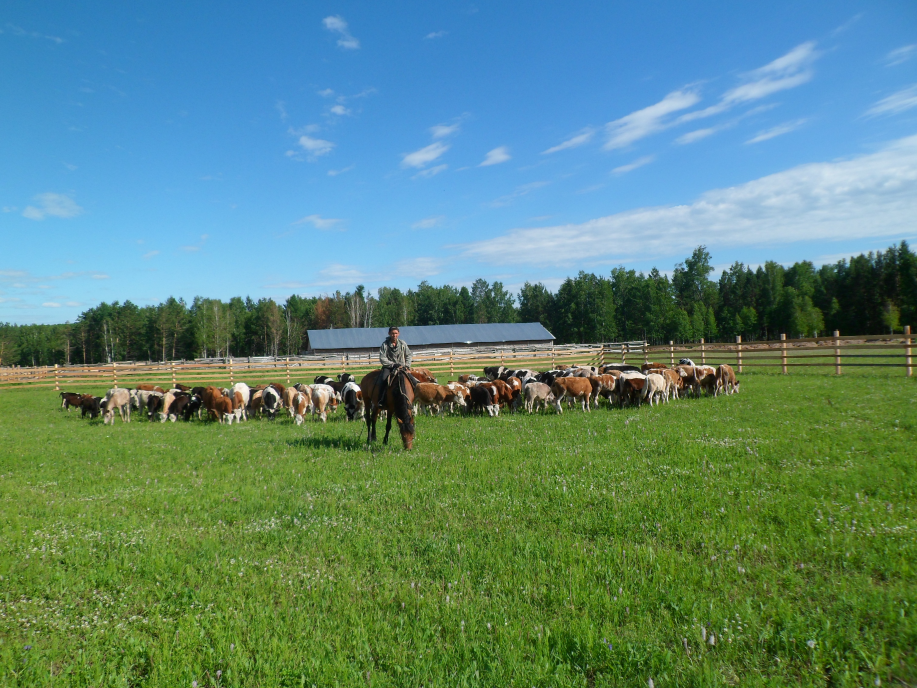 Поддержка начинающих фермеров

федеральный бюджет	      2,9 млрд. рублей
региональные бюджеты           0,4 млрд. рублей
-------
всего 	                              3,3 млрд рублей
Субсидия на содействие достижению целевых показателей региональных программ развития АПК («единая субсидия»)

Приложение № 9 к Госпрограмме
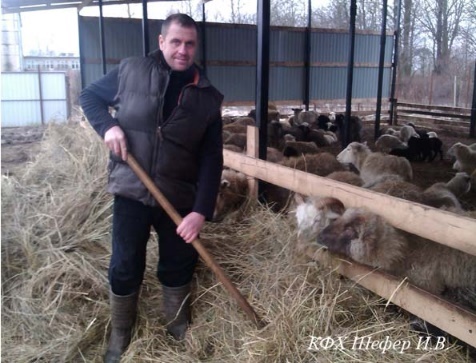 Методические рекомендации по разработке региональных программ развития сельского хозяйства

Распоряжение Минсельхоза России от 12.04.2017 № 24-р
Развитие семейных животноводческих ферм

федеральный бюджет	      3,1 млрд. рублей
региональные бюджеты           0,5 млрд. рублей
-------
всего 		     3,6 млрд рублей
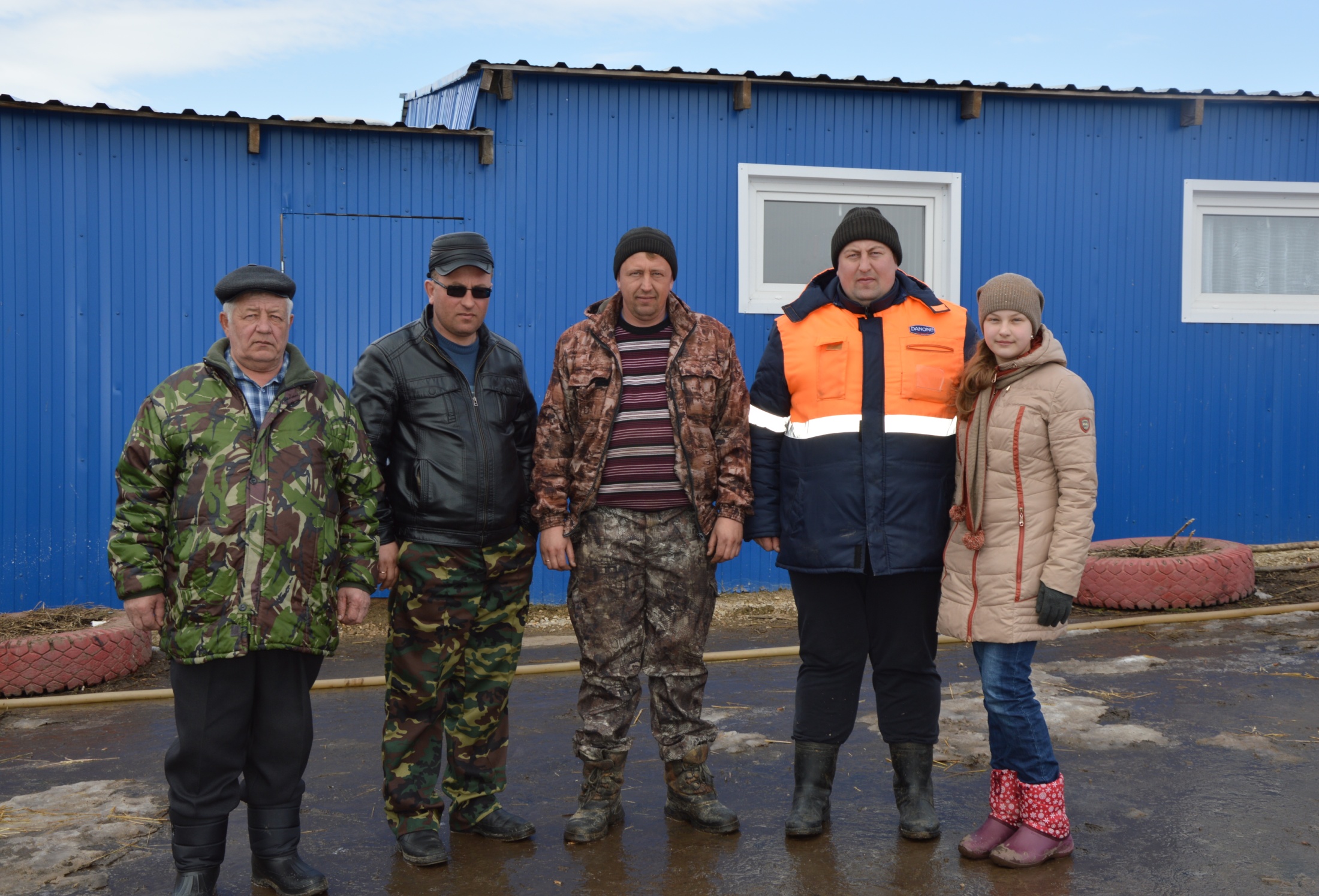 Формы отчетности субъектов Российской Федерации по предоставлению грантов КФХ

Приказ Минсельхоза России от 31.01.2017 № 45
Создание новых постоянных рабочих мест

3 731 единиц
УСЛОВИЯ ПРЕДОСТАВЛЕНИЯ ГРАНТОВ СЖФ В 2017 ГОДУ
Основные условия предоставления гранта СЖФ
Изменения в условия предоставления грантов СЖФ с 2017 года
По состоянию на 09.06.2017 
гранты получили 104 СЖФ 
в 21 субъектах РФ
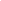 ИНФОРМАЦИОННОЕ ОБЕСПЕЧЕНИЕ РАЗВИТИЯ КООПЕРАЦИИ
(ЛУЧШИЕ ПРАКТИКИ РЕГИОНОВ-ГРАНТОПОЛУЧАТЕЛЕЙ 2015-2016 ГГ.)
ОФИЦИАЛЬНЫЙ САЙТ МИНСЕЛЬХОЗА РОССИИ WWW.MCX.RU
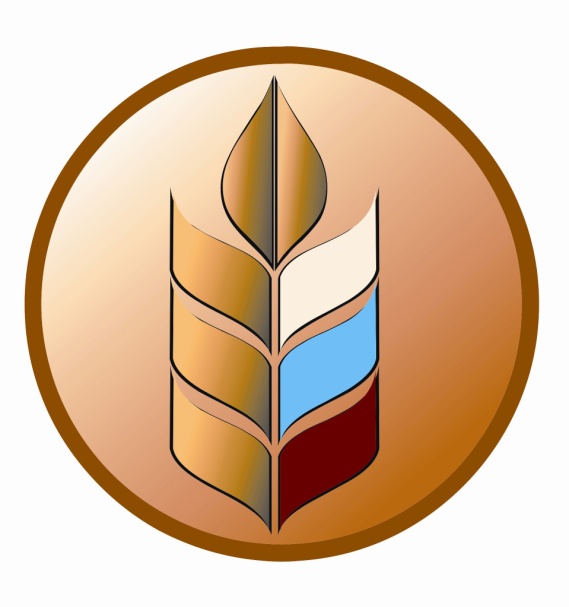 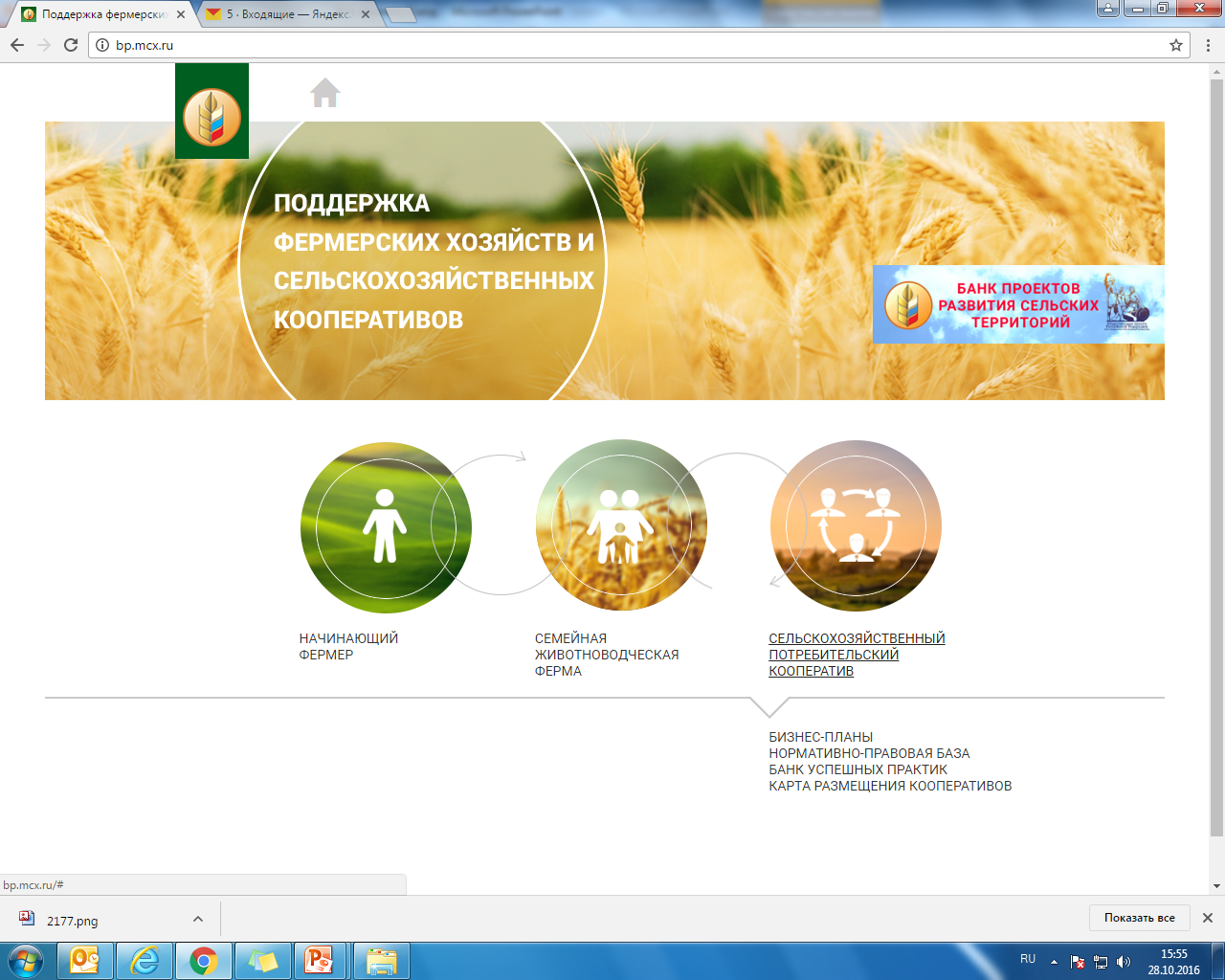 Поддержка фермеров и кооперативов
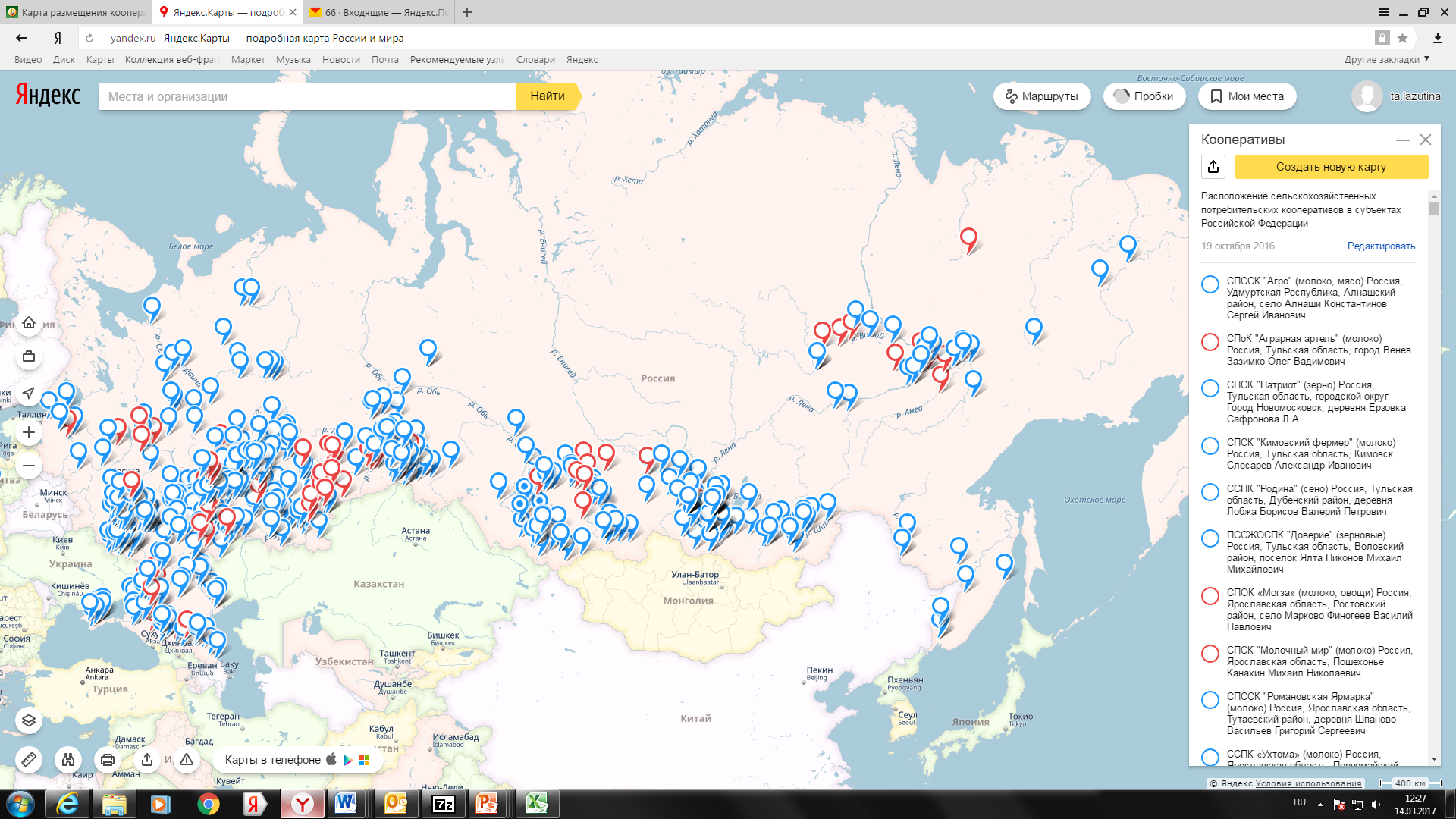 Интерактивная карта размещения кооперативов
115 бизнес-планов
МИНИСТЕРСТВО СЕЛЬСКОГО ХОЗЯЙСТВА РОССИЙСКОЙ ФЕДЕРАЦИИ
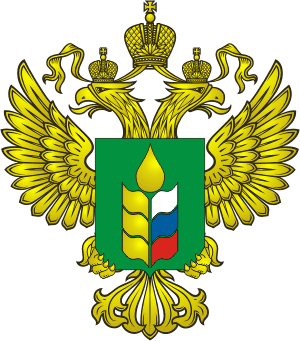 СПАСИБО ЗА ВНИМАНИЕ
10